Великая Отечественная  война
                Чтобы разжечь войну, достаточно одной жизни, а чтобы остановить – нужны миллионы жизней.
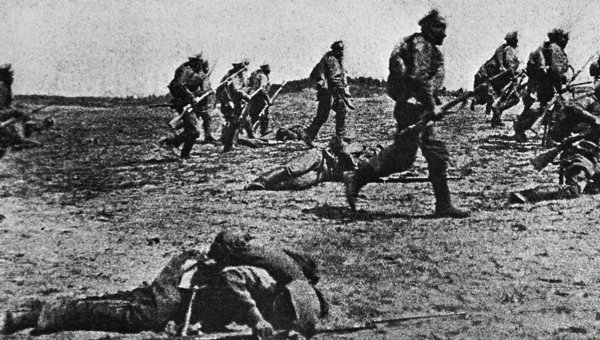 Великая Отечественная война
Война СССР против Германской империи и ее союзников (Болгарии, Венгрии, Италии, Румынии, Словакии, Финляндии, Хорватии) Началась  22 июня в 1941 году и закончилась 9 мая в 1945 году победой СССР.
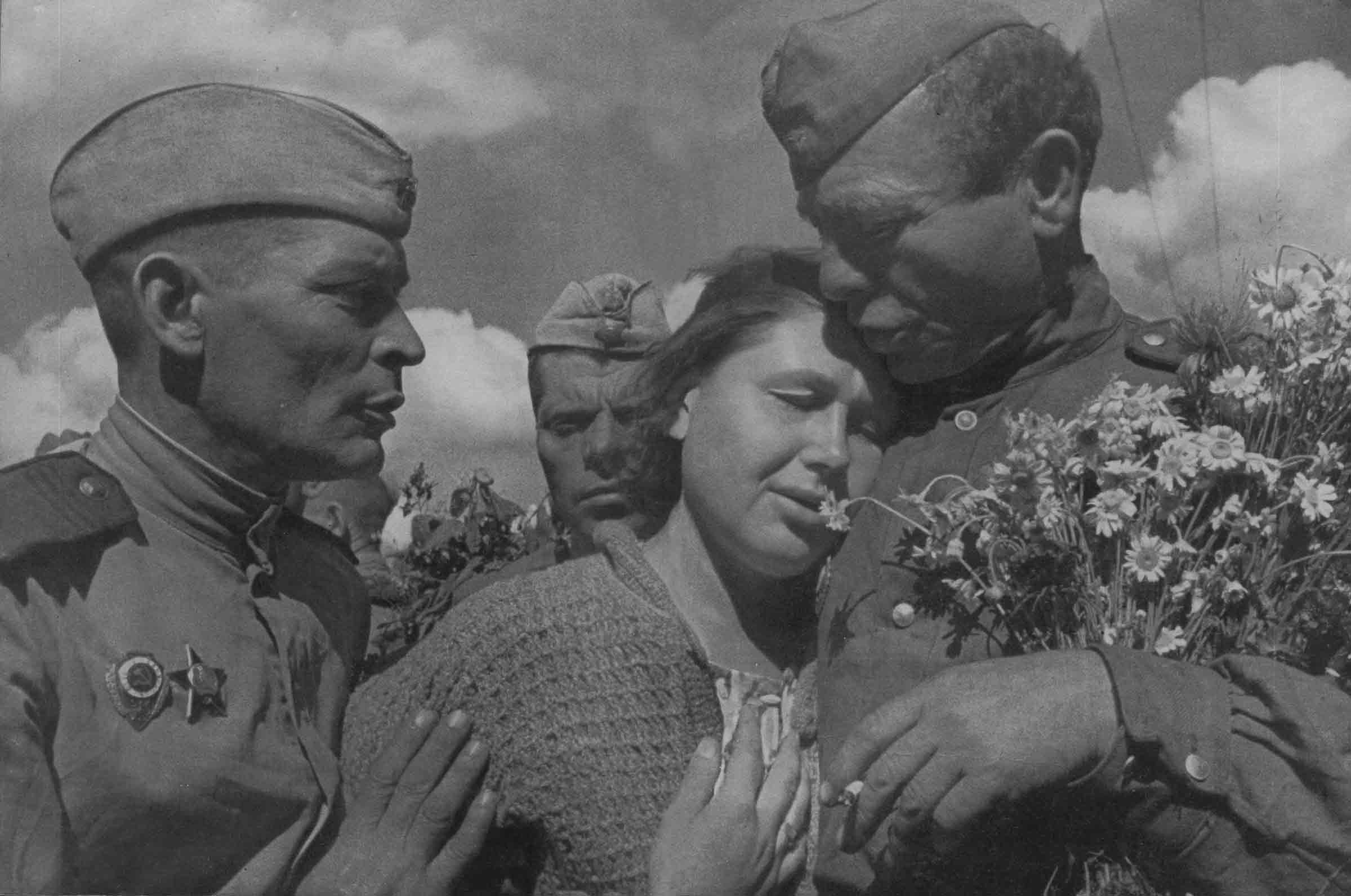 Положение  22 июня
Германия
К 22 июня 1941 года у границ СССР было сосредоточено и развёрнуто 3 группы армий (всего 181 дивизия, в том числе 19 танковых и 14 моторизованных, и 18 бригад)[11]. Поддержку с воздуха осуществляли 3 воздушных флота. Советский Союз
На 22 июня 1941 года в приграничных округах и флотах СССР имелось 3 289 850 солдат и офицеров, 59 787 орудий и миномётов, 12 782 танка, из них 1475 танков Т-34 и КВ, 10 743 самолёта. В составе трёх флотов имелось около 220 тысяч человек личного состава, 182 корабля основных классов (3 линкора, 7 крейсеров, 45 лидеров и эсминцев и 127 подводных лодок)[19]. Непосредственную охрану государственной границы несли пограничные части (сухопутные и морские) восьми пограничных округов. Вместе с оперативными частями и подразделениями внутренних войск они насчитывали около 100 тысяч человек.
Территории военных действий
СССР
Белорусская ССР, Украинская ССР, Молдавская ССР, Эстонская ССР, Карело-Финская ССР, Латвийская ССР, Литовская ССР, а также целый ряд территорий других республик: Ленинградская, Мурманская, Псковская, Новгородская, Вологодская, Калининская, Московская, Тульская, Калужская, Смоленская, Орловская, Брянская, Курская, Липецкая, Воронежская, Ростовская, Рязанская , Сталинградская области, Краснодарский, Ставропольский края, Калмыцкая АССР, Кабардино-Балкарская АССР, Крымская АССР, Северо-Осетинская АССР, Чечено-Ингушская АССР, Краснодарский край (боевые действия на море) , Чувашская АССР (авианалёт), Астраханская (авианалёты), Архангельская (авианалёты), Горьковская (авианалёты), Саратовская (авианалёты), Тамбовская (авианалёты), Ярославская (авианалёты) области РСФСР, Казахская ССР (авианалёт на город Гурьев), Абхазская АССР (ГССР)
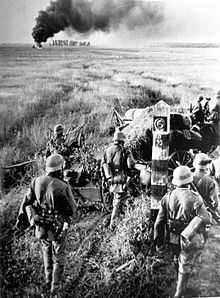 Начало войны
22 июня 1941 года началось вторжение Германии в СССР. В 4:00 имперский министр иностранных дел Риббентроп вручил советскому послу в Берлине Деканозову ноту об объявлении войны и три приложения к ней: «Доклад министра внутренних дел Германии, рейхсфюрера СС и шефа германской полиции Германскому правительству о диверсионной работе СССР, направленной против Германии и национал-социализма», «Доклад министерства иностранных дел Германии о пропаганде и политической агитации советского правительства», «Доклад Верховного командования германской армии Германскому правительству о сосредоточении советских войск против Германии». Ранним утром 22 июня 1941 года после артиллерийской и авиационной подготовки немецкие войска перешли границу СССР. Уже после этого, в 5:30 утра посол Германии в СССР В. Шуленбург явился к Народному комиссару иностранных дел СССР В. М. Молотову и сделал заявление, содержание которого сводилось к тому, что советское правительство проводило подрывную политику в Германии и в оккупированных ею странах, проводило внешнюю политику, направленную против Германии, и «сосредоточило на германской границе все свои войска в полной боевой готовности». Заявление заканчивалось следующими словами: «Фюрер поэтому приказал германским вооружённым силам противостоять этой угрозе всеми имеющимися в их распоряжении средствами»
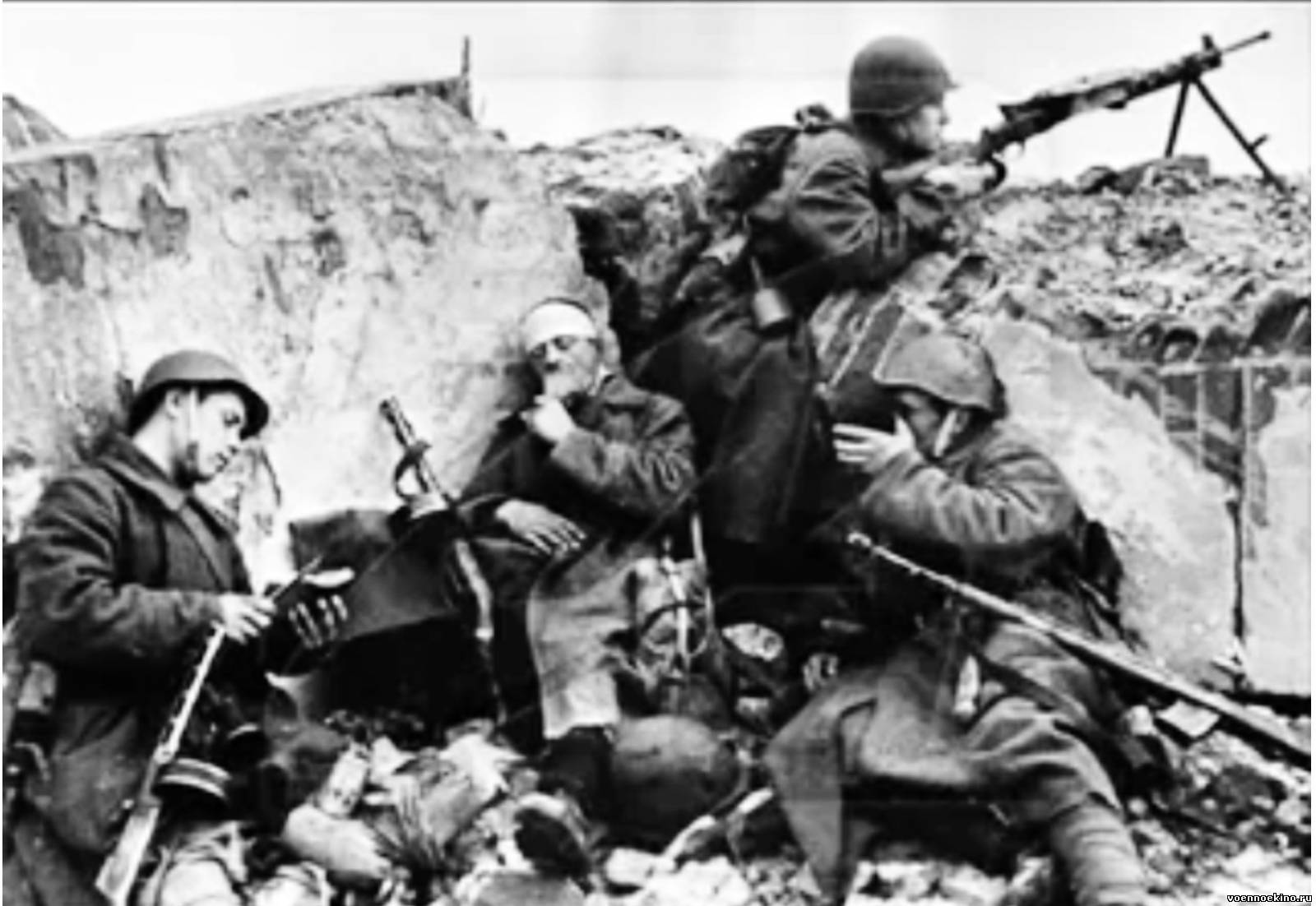 Битва за Москву
16 ноября немцы начали второй этап наступления на Москву, планируя окружить её с северо-запада и юго-запада. На дмитровском направлении они достигли канала Москва-Волга и переправились на его восточный берег под Яхромой, на химкинском захватили Клин, форсировали Истринское водохранилище, заняли Солнечногорск и Красную Поляну, на красногорском — взяли Истру. На юго-западе Гудериан подошёл к Кашире. Однако в результате ожесточённого сопротивления армий ЗФ немцы в конце ноября — начале декабря были остановлены на всех направлениях. Попытка взять Москву провалилась.
В ходе зимней кампании 1941—1942 годов было проведено контрнаступление под Москвой. Была снята угроза Москве. Советские войска отбросили противника на западном направлении на 80—250 км, завершили освобождение Московской и Тульской областей, освободили многие районы Калининской и Смоленской областей.
Блокада Ленинграда
Блокада Ленинграда — военная блокада города Ленинград (ныне Санкт-Петербург) немецкими, финскими и испанскими (Голубая дивизия) войсками с участием добровольцев из Северной Африки, Европы и военно-морских сил Италии во время Великой Отечественной войны. Длилась с 8 сентября 1941 года по 27 января 1944 года (блокадное кольцо было прорвано 18 января 1943 года) — 872 дня.
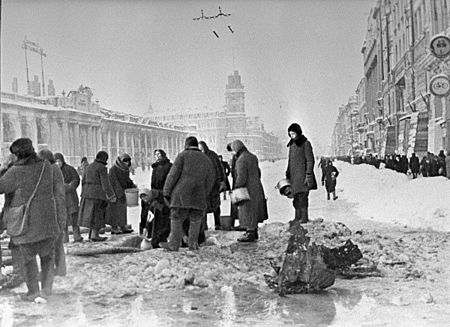 Оборона Заполярья
Оборона Заполярья (Битва за Заполярье) — боевые действия войск Северного и Карельского (с 1 сентября 1941 года) фронтов, Северного флота и Беломорской военной флотилии против немецких и финских войск на Кольском полуострове, в Северной Карелии, на Баренцевом, Белом и Карском морях в июне 1941 — октябре 1944 года. В боях также принимали участие войска Великобритании, в частности 151 крыло королевских ВВС .
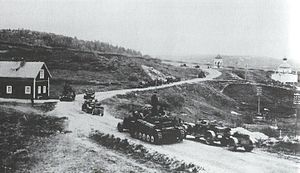 Курская битва
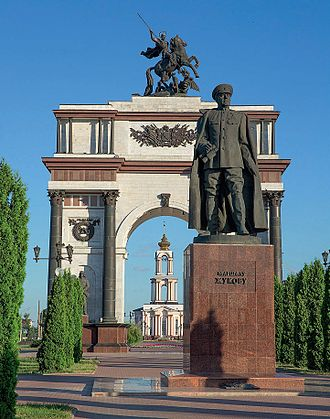 Ку́рская би́тва (5 июля — 23 августа 1943 года; также известна как Битва на Курской дуге) по своим масштабам, задействованным силам и средствам, напряжённости, результатам и военно-политическим последствиям является одним из ключевых сражений Второй мировой войны и Великой Отечественной войны. Самое крупное танковое сражение в истории; в нём участвовали около двух миллионов человек, шесть тысяч танков, четыре тысячи самолётов.
Сталинградская битва
Сталингра́дская би́тва (17 июля 1942 — 2 февраля 1943) — боевые действия советских войск по обороне города Сталинграда и разгрому крупной стратегической немецкой группировки в междуречье Дона и Волги в ходе Великой Отечественной войны[8].
Является крупнейшей сухопутной битвой в истории человечества, которая наряду со сражением на Курской дуге стала переломным моментом в ходе военных действий, после которых немецкие войска окончательно потеряли стратегическую инициативу. Сражение включало в себя попытку вермахта захватить правобережье Волги в районе Сталинграда (современный Волгоград) и сам город, противостояние Красной армии и вермахта в городе и контрнаступление Красной армии (операция «Уран»), в результате которого 6-я армия и другие силы союзников нацистской Германии внутри и около города были окружены и частью уничтожены, а частью захвачены в плен.
Ржевская битва
Рже́вская би́тва — боевые действия советских и немецких войск в ходе Великой Отечественной войны, проходившие в районе Ржевского выступа с 8 января 1942 года[K 1] по 31 марта 1943 года[K 2] с перерывами от полутора до трёх месяцев. Включают в себя четыре наступательные операции советских войск Западного и Калининского фронтов против немецкой группы армий «Центр», имевшие целью нанести поражение основным силам «Центра», освободить города Ржев, Сычёвку, Вязьму и тем самым ликвидировать Ржевский выступ. Завершилась ликвидацией Ржевского выступа.
Битва за Кавказ
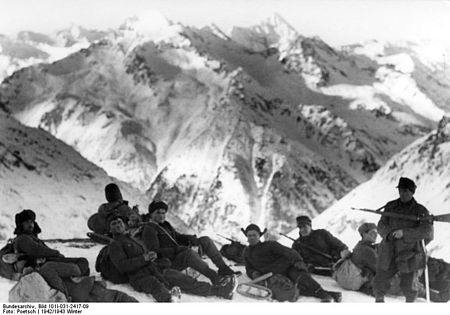 Битва за Кавказ (25 июля 1942 — 9 октября 1943) — сражение вооружённых сил нацистской Германии, Румынии и Словакии против СССР во время Великой Отечественной войны за контроль над Кавказом. Сражение делится на два этапа: наступление немецких войск (25 июля — 31 декабря 1942) и контрнаступление советских войск (1 января — 9 октября 1943).